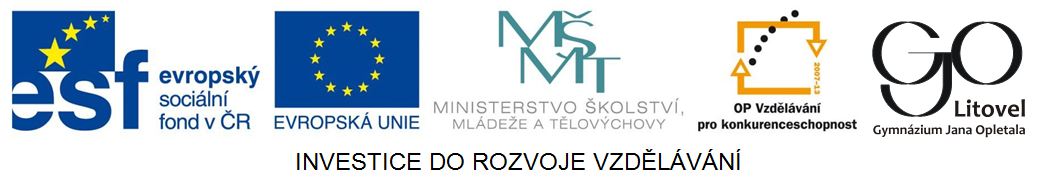 Konjunktiv II pomocných sloves
Konjunktiv II odpovídá českému podmiňovacímu způsobu.
Pomocná slovesa sein, haben, werden pomáhají tvořit různé gramatické časy.
	sein		   haben		 werden
ich		wäre (byl bych)	   hätte (měl bych)	würde (stal bych se)
du		wärest	   hättest		würdest
er, sie, es        wäre		   hätte		würde

wir		wären		   hätten		würden
ihr		wäret		   hättet		würdet
sie		wären		   hätten 	   	würden
I. Cvičení – doplň „haben, sein “ v konjunktivu:
Das ……. etwas für mich!
Wir ……. froh.
Wir ……. gern mehr Geld.
Sie ……. gern Lehrerin.
…….  du gern ein Klavier?
……. er dafür?
……. ihr heute Nachmittag Zeit?
Wenn ich nicht so traurig ……. !
 Er ……. gern reich.
Opisný tvar „würde + infinitiv“, podmínkové věty
Pomocné sloveso würde + infinitiv významového slovesa používáme  k vyjádření podmiňovacího způsobu u všech sloves jako tvaru opisného.
  Např. Er würde das gern machen. = Rád by to udělal.
  	 Sie würden morgen kommen. = Přišli by zítra.
	 Würdest du mich dann anrufen? = Zavolal bys mi pak?
Pomocí spojky wenn (kdyby) a konjunktivu II lze tvořit podmínkové věty.
  Např. Ich wäre traurig, wenn sie nicht kommen würde.
	= Byl bych smutný, kdyby nepřišla.
	Wenn er pünktlich wäre, hätte er mehr Zeit.
	= Kdyby byl dochvilný, měl by víc času.
II. Cvičení – vyjádři zdvořile a použij podmiňovací způsob:
Př. :      Kommen Sie bitte morgen!
   Würden Sie bitte morgen kommen?

- Warte bitte einen Moment!
- Macht bitte das Fenster auf!
- Reichen Sie mir bitte das Salz!
- Nimm bitte Platz!
- Sag es bitte noch einmal!
- Legt bitte ab!
- Kommen Sie bitte mit!
- Schreibt bitte den Aufsatz für morgen!
- Gieße bitte die Blumen!
III. Cvičení - tvoř souvětí v podmiňovacím způsobu:
Př.   er – krank sein ; nicht ins Gebirge fahren
Wenn er krank wäre, würde er nicht ins Gebirge fahren.

er – fragen; ich – es ihm sagen
ich – vier Zahlen tippen;  eine Million gewinnen
sie – sich verspäten; den Zug verpassen
du – den Schlüssel vergessen; auf die Eltern warten müssen
ich – Geld haben; das Auto kaufen können
er – Arzt werden; viel Geld verdienen
sie (ona) – ins Kino gehen dürfen; ich – mit ihr gehen
du – den Pulli jetzt waschen; er – am Nachmittag – trocken sein
Řešení – I. cvičení:
Das wäre etwas für mich!
Wir wären froh.
Wir hätten gern mehr Geld.
Sie wäre gern Lehrerin.
Hättest du gern ein Klavier?
Wäre er dafür?
Hättet ihr heute Nachmittag Zeit?
Wenn ich nicht so traurig wäre!
 Er wäre gern reich.
Řešení – II. cvičení:
- Würdest du bitte einen Moment warten?
- Würdet ihr bitte  das Fenster aufmachen?
- Würden Sie mir bitte das Salz reichen?
- Würdest du bitte Platz nehmen?
- Würdest du es bitte noch einmal sagen?
- Würdet ihr bitte ablegen?
- Würden Sie bitte  mitkommen?
- Würdet ihr bitte den Aufsatz für morgen schreiben?
- Würdest du bitte die Blumen gießen?
Řešení – III. cvičení:
Wenn er fragen würde, würde ich es ihm sagen.
Wenn ich vier Zahlen tippen würde,würde  ich eine Million gewinnen
Wenn sie sich verspäten würde, würde  sie den Zug verpassen.
Wenn du  den Schlüssel vergessen würdest, müsstest  du auf die Eltern warten.
Wenn ich Geld hätte, könnte ich das Auto kaufen.
Wenn er  Arzt würde,  würde  er viel Geld verdienen.
Wenn sie (ona) ins Kino gehen dürfte, würde ich mit ihr gehen.
Wenn du den Pulli jetzt waschen würdest, wäre er am Nachmittag trocken.
Zdroje

BAUMBACH, R., VÁCLAVKOVÁ, G. Mluvnice němčiny. 1. vydání. FIN PUBLISHING Olomouc, 1997. ISBN 80-86002-13-6.

DUSILOVÁ, D., EBEL, M., GOEDERT, R., KOLOCOVÁ, V., VACHALOVSKÁ, L. Nová cvičebnice německé gramatiky. Nakladatelství POLYGLOT, Praha. Třetí vydání, dotisk 2002. ISBN 80-86-195-10-4.

HELBIG, G., BUSCHA, J. Deutsche Grammatik. Ein Handbuchbuch für den Ausländerunterricht. 15., durchgesehene Auflage 1993. Langenscheidt Verlag. Germany. ISBN 3-324-00118-8.

MOTTA, G., CVIKOWSKA, B., VOMÁČKOVÁ, O., ČERNÝ, T. Direkt 2 neu. Němčina pro střední školy. Učebnice a pracovní sešit. Nové přepracované vydání: Tomáš Černý,  Klett nakladatelství s. r. o., Praha 2012. ISBN 978-80-7397-101-4.